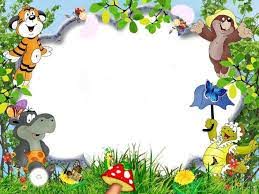 Pangajaran 2Hirup Rukun Sauyunan
Sub Tema 1
Wacana
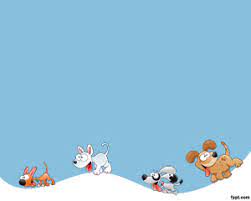 Penca Silat
Penca silat atawa penca téh seni béla diri tradisional nu asalna ti Indonésia. Di Indonésia, ieu penca téh hirup di suku bangsana, di antarana baé di Minang, Sunda, Jawa, jeung Bali. Salian di Indonésia ieu seni béla diri téh nyampak jeung hirup ogé di Malaysia, Brunéy, Singapura, Filipina Selatan, Jeung Thailand. Malah di Vietnam ogé ayeuna mah aya penca ogé, sabab diwanohkeun ku jawara – jawara penca ti Indonésia.
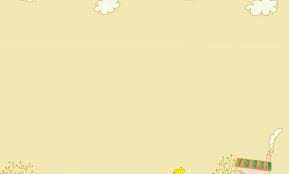 Penca ngandung opat aspék, nyaéta: méntal spiritual, seni budaya , olahraga, jeung béla diri. Jéntréna mah kieu. Nu diajar penca, ku guruna sok diajarkeun kumaha carana ngadalian émosi, ngalatih kasabaran jeung tahapan – tahapan séjénna. Nu diajar penca ogé, utamana ditatar Sunda diajar kaéndahan gerakan nu disebut “ Kembang.” Urang Sunda atawa suku bangsa séjénna upama mintonkeun penca sok dibarengan ku wirahma lagu.
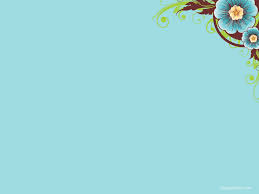 Di tatar Sunda mah matak sok disebut “kendang penca” da dipirig ku kendang jeung tarompétna. Nu diajar penca ngalakukeun olah raga, lantaran dina penca aya gerakan nu puguh éntép seureuhna nepi ka nu menca perlu tanaga jeung ngaluarkeun karinget. Nu pamungkas, nu diajar penca tangtuna boga maksud pikeun mertahankeun dirina tina sagala bahaya.
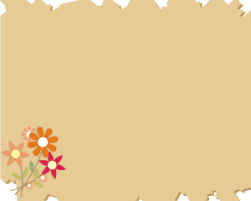 Penca jadi alat dina ngabeungkeut rasa duduluran sangkan guyub di Nusantara. Diajar penca lain pikeun néangan satru kabuyutan tapi pikeun népakan kanyaah ka sasama. Salian ti éta, nya pikeun kaséhatan, kaéndahan, jeung pertahanan diri.
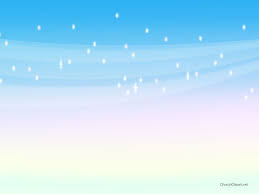 Harti kecap
Abdi wanoh jeung Diana waktu jalan – jalan 
     ka Gasibu.
Wanoh = wawuh, kenal.
2. Penca silat téh dikenalkeunnana ku para   
     jawara.  
Jawara = juara, jalma anu jago.
3. Ari ngomong téh kudu jéntré ulah asal baé.
Jéntré = écés, jelas.
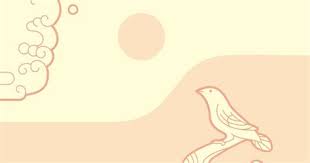 4. Utamana di tatar Sunda diajar penca silat téh 
     sok ngutamakeun kaéndahan nu disebut 
     kembang. 
Kembang = penca igel, penca ibing, seni penca.
5. Nu diajar penca silat téh, ku guruna sok  
    diajarkeun kumaha cara ngadalian émosi.
Ngadalian, kadali = nahan (menahan).
6. Urang Sunda upami mintonkeun penca sok  
    dibarengan ku wirahma.
Mintonkeun, pinton = témbong, némbongkeun.
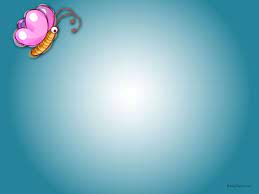 Wirahma = aturan lagu nu ngeunah kadéngéna, irama.
7. Nu pamungkas mun diajar penca téh keur 
    ngahindar tina sagala bahaya.
Pamungkas, pungkas = panungtung, tungtungna, ahirna.
8. Penca jadi alat dina ngabeungkeut rasa  
    duduluran sangkan guyub di Nusantara, lain keur  
    néangan satru kabuyutan.
Ngabeungkeut = ngahijikeun.
Guyub = akur, rukun, babarengan.
Satru kabuyut = musuh, lawan.
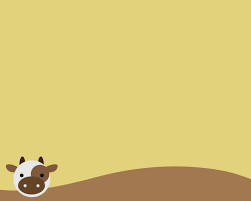 Sub Tema 2: Kecap Rajékan
Kecap rajekan nyaéta kecap anu disebut dua kali boh engangna boh wangun dasarna, aya ogé anu sok ditambah rarangkén deui, boh rarangkén hareup, atawa rarangkén tukang.

Kecap Rajékan diantarana:
                  1. Kecap Rajekan Dwipurwa
                  2. Kecap rajékan dwimadya 
                  3. Kecap rajékan dwilingga / dwimurni 
                  4. Kecap rajekan dwiréka 
                  5. Kecap rajékan trilingga
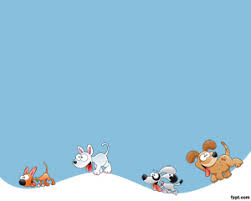 Kecap Rajekan Dwipurwa asalna tina dua kecap nyaéta "dwi" anu hartina "dua" jeung     "purwa" anu hartina "mimiti atawa awal".
  
contona: mobil jadi momobilan, 
                 motor jadi momotoran, 
                 tajong jadi tatajong, 
                 sépak jadi sésépak, 
                 teunggeul jadi teuteunggeul.
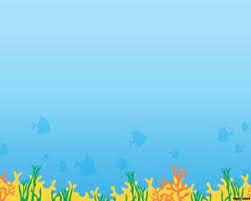 Kecap rajékan dwimadya asalna tina dua kecap nyaéta "dwi" anu hartina "dua" jeung "madya" anu hartina "tengah,” jadi kecap rajékan dwimadya nyaéta kecap anu dirajék engang tengahna.

Contona: sapeuting jadi sapeupeuting 
                     sapoé jadi sapopoé.
                     salembur jadi salelembur
                     sajalan jadi sajajalan
                     sabaraha jadi sababaraha
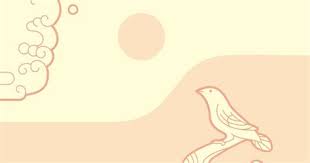 3. Kecap rajékan dwilingga atawa dwimurni nyaéta     
     kecap anu dirajék wangun dasarna bari teu 
     ngarobah sorana. 

Conto kecap rajekan dwimurni: 
           mobil- mobil
           jalma – jalma
           bapa – bapa
           ibu – ibu 
           buku - buku
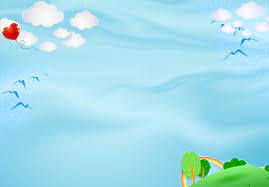 4. Kecap rajekan dwiréka nyaéta kecap anu 
    diréka – réka.

 Conto kecap rajékan dwiréka: 
             pulang-pelong, 
             luak-lieuk, 
             tual-toél, 
             bulak – balik
             curat - coré
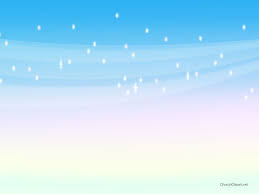 Kecap rajékan trilingga nyaéta kecap anu dirajék atawa disebut tilu kali wangun dasarna.
 
Contona: tang-ting-tung, 
                     dat-dit-dut,
                     trang-tréng-trong, 
                     bla – blig – blug, 
                     dar – dér – dor
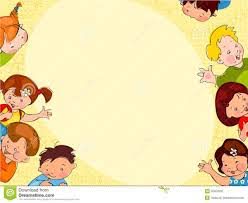 Haturnuhun
Tetep semangat 
Jaga keséhatan 
Gusti ngaberkahan urang sadaya